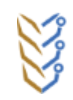 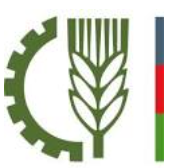 Центр аграрных исследований 
при Министерстве сельского хозяйства
Министерство сельского хозяйства 
Республики Азербайджан
Сельское хозяйство Азербайджана
Основные проблемы сектора
Вызовы обеспечения продовольственной безопасности
Стратегии развития и продовольственной безопасности
Возможности регионального сотрудничества
Парвиз Алиев
Руководитель Департамента исследований Центра аграрных исследований
при Министерстве сельского хозяйства Азербайджана
Общий обзор сектора сельского хозяйства
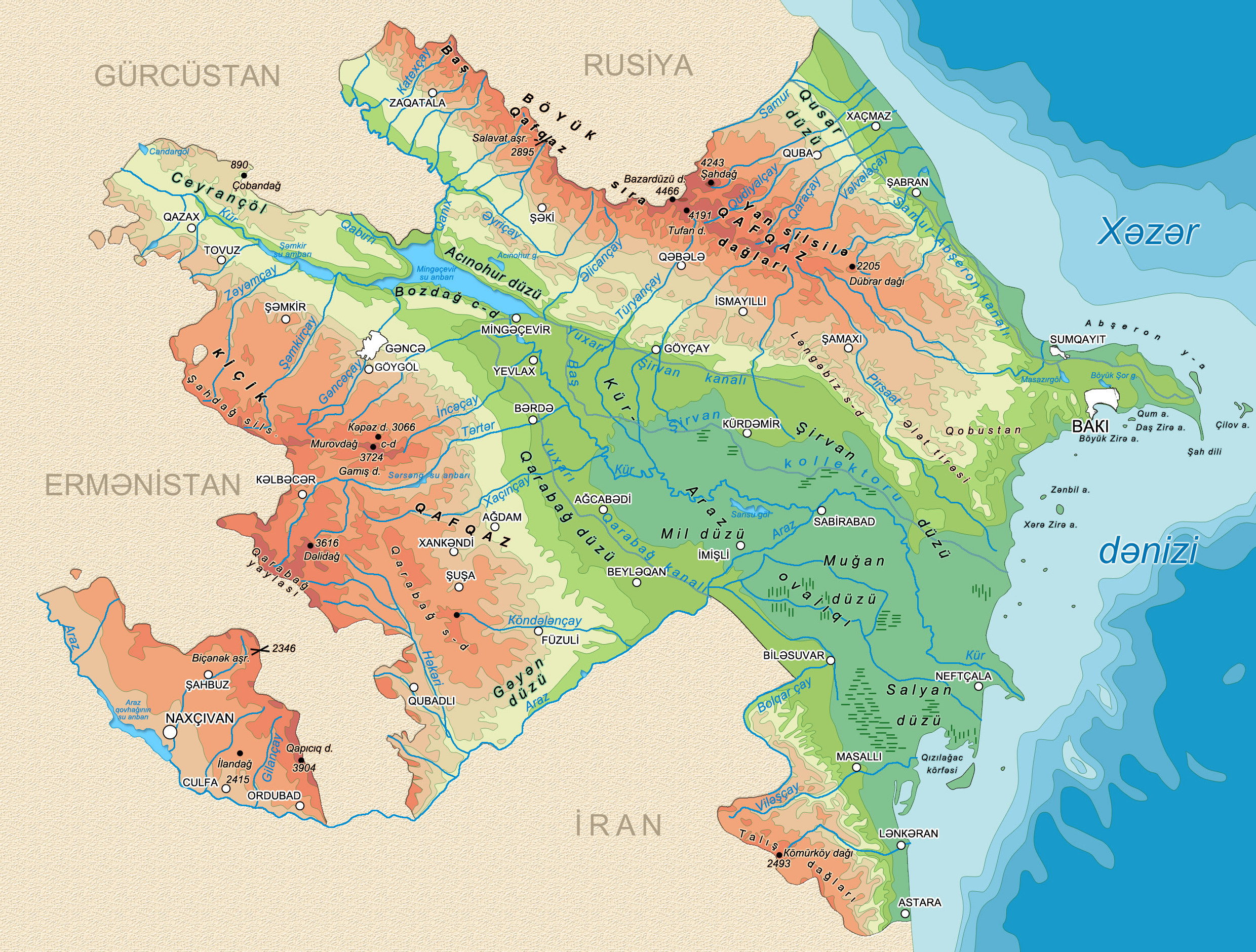 Площадь: 86,6 тыс км2 
По состоянию на 1 января 2021 
12% территории покрыто лесами; 
55,2% - земли сельхоз. назначения (из которых 28% сенокосы и пастбища)
ИСПОЛЬЗУЕМАЯ СЕЛЬСКОХОЗЯЙСТВЕННАЯ ПЛОЩАДЬ, 2021 г.
ВАЛОВЫЙ ВНУТРЕННИЙ ПРОДУКТ, 2021 г.
Общий ВВП за 2021 г: $54.6 млрд 
На 2020 год общий валовой сельскохозяйственный продукт в стране составил $4958,2 млн из которых 52% пришлось на долю животноводства.
Общая используемая сельскохозяйственная площадь: 4780,1 тыс га
Всего орошаемых земель: 1480,2 тыс га
Источник: Государственные комитет по статистике
ПОСЕВНАЯ ПЛОЩАДЬ СЕЛЬСКОХОЗЯЙСТВЕННЫХ КУЛЬТУР, тыс. га
1944,7 тыс . га
1144,2 тыс . га
1861,9 тыс . га
На 2020 год общая посевная площадь сельскохозяйственных культур в Азербайджане составила 2,0 млн га, что равно 43% от общей площади сельскохозяйственных угодий страны. Более половины пашни приходится на сенокосы и пастбища, а 5,5% - на многолетние культуры. До 53% пашни в стране занято зерновыми и зернобобовыми культурами, 20% - кормовыми культурами, 13% - фруктами и ягодами, 7% - картофелем, овощами и бахчевыми, остальные 7% - техническими культурами. 94 % зерновых и бобовых культур составляют пшеница и ячмень, 82 % технических культур — хлопок, 63 % овощей — томаты, лук и огурцы, 71 % фруктов и ягод — орехи, яблоки, гранаты и хурма, 96 % кормовых культур - многолетние травы (преимущественно люцерна).
Источник: Государственные комитет по статистике
КОЛИЧЕСТВО ЖИВОТНЫХ, ПТИЦЫ И ПЧЕЛИНЫХ СЕМЕЙ, тыс. голов
ОСНОВНАЯ ПРОДУКЦИЯ ЖИВОТНОВОДСТВА, тыс. тонн
Источник: Государственные комитет по статистике
УРОЖАЙ СЕЛЬСКОХОЗЯЙСТВЕННОЙ 
ПРОДУКЦИИ ПО ВИДАМ, т/га
ПРОДУКТИВНОСТЬ СКОТА И ПТИЦЫ, кг
Источник: Государственные комитет по статистике
ИМПОРТ И ЭКСПОРТ ПРОДОВОЛЬСТВЕННЫХ И СЕЛЬСКОХОЗЯЙСТВЕННЫХ ПРОДУКТОВ
На 2021 год общий импорт продовольственных и сельхоз товаров в Азербайджане составил $2,2  млрд (доля 19% общем объеме импорта), а экспорт – $1,1 млрд (доля 5% в общем объеме экспорта).
Самыми ЭКСПОРТИРУЕМЫМИ продовольственными и сельскохозяйственными товарами из Азербайджана являются (2021):
Хлопковое волокно и пряжа: 139 тыс тонн, $ 258 млн
Томаты 145 тыс тонн, $ 160 млн
Хурма: 174 тыс тонн, $ 126 млн
Орехи: 18 тыс тонн, $ 109 млн 
Картофель: 92 тыс тонн, $ 40 млн
Яблоки: 67 тыс тонн, $ 37 млн 
Сахар: 59 тыс тонн, $ 32 млн
Вишня: 19 тыс тонн, $31 млн
Гранат и сок: 32 тыс тонн, $ 42 млн 
Персики: 23 тыс тонн, $ 29 млн 
Эти продукты составляют до 79% общей стоимости экспорта продовольствия и сельского хозяйства
Самыми ИМПОРТИРУЕМЫМИ продовольственными и сельскохозяйственными товарами в Азербайджан являются (2021):
Пшеница и хлеб: 1,2 млн тонн, $ 411 млн 
Сахар и сахаросодержащие продукты: 386 тыс тонн, $ 369 млн  
Растительные масла 126 тыс тонн, $ 172 млн  
Сливочное масло 15 тыс тонн, $ 79 млн 
Табак: 5 тыс тонн, $ 73 млн
Чай: 14 тыс тонн, $ 62 млн 
Картофель 215 тыс тонн, $ 56 млн 
Жмых и другие твердые остатки (соя): 94 тыс тонн, $ 55 млн 
На эти продукты приходится более половины общей стоимости продовольственного и сельскохозяйственного импорта Азербайджана.
Источник: Государственный таможенный комитет
ОСНОВНЫЕ ТЕНДЕНЦИИ РАЗВИТИЯ В СЕЛЬСКОМ ХОЗЯЙСТВЕ
В 2011-2020 гг. реальный рост сельскохозяйственного производства в стране составлял 42%. За этот период производство сельскохозяйственных культур увеличилось на 47,1%, животноводство на 38,7% и производство продуктов питания на 31,1%. 
За последние 10 лет экспорт сельскохозяйственной и продовольственной продукции увеличился примерно на 23,4%, что произошло в основном за счет увеличения экспорта первичной сельскохозяйственной продукции. 
За этот период объем импорта сельскохозяйственной и продовольственной продукции увеличился на 37%. 
В 2020 году доля сельского хозяйства в ВВП Азербайджана составила 6,9%, что близко к показателю в странах со средним уровнем дохода, однако сельское хозяйство занимает большую часть рабочей силы страны. 
Запущена Электронная сельскохозяйственная информационная система (ЭКТИС), созданы подсистемы деятельности государственных органов по многим направлениям сельского хозяйства, сформированы электронные кабинеты для фермеров и с 2020 года дотации фермерам в области растениеводства и животноводства продукция осуществляется только через ЭКТИС. 
Проведены комплексные реформы в сфере аграрного страхования, создана новая правовая база и система управления, основанная на механизме государственно-частного партнерства. 
В стране созданы соответствующие складские помещения и производственная база для хранения и переработки ввозимых на более выгодных условиях пищевых продуктов, которые не могут быть произведены местными фермерами в необходимом объеме и качестве, а также по доступным ценам из-за ограниченности природных ресурсов.
Основные проблемы сельскохозяйственного сектора
ОСНОВНЫЕ ПРОБЛЕМЫ сельскохозяйственного сектора (см. далее)
1. Технические знания и навыки мелких фермеров относительно слабые, охват системами распространения сельскохозяйственных знаний ограничен по всей стране. Люди, занятые сельскохозяйственной деятельностью, плохо знают агротехнические нормы. В результате применения интенсивных методов производства без соблюдения агротехнических правил более 1 млн га (более 20%) сельскохозяйственных угодий находятся в состоянии разной степени засоления, осолонцевания, эрозии, заболачивания и других форм деградации.  Следующим важным следствием является низкая продуктивность большинства сельскохозяйственных культур и животных по сравнению с развитыми странами. Следует отметить, что, несмотря на то, что знания фермеров в этой области в последнее время увеличиваются, по-прежнему существует потребность в наращивании потенциала в этой области.
2. Производители сельскохозяйственной продукции слишком разрознены. Около 70% фермерских хозяйств по всей стране имеют до 2 га обрабатываемой земли. Также в сельском хозяйстве работает 36% экономически активного населения. Тот факт, что обрабатываемые площади малы, не позволяет использовать эффект масштаба. В то же время возникают сложности в доступе аграриев на внешние рынки, обеспечении финансовыми ресурсами, а также применении инновационных технологий.
3. Использование традиционных методов орошения. Около 50-55% фермеров страдают от нехватки воды в Азербайджане, который расположен в засушливой зоне и имеет ограниченные водные ресурсы. В Азербайджане орошаются до 70% сельскохозяйственных земель. Бороздковый метод является основным методом полива. Этот метод приводит к неэффективному использованию воды и деградации земель.
ОСНОВНЫЕ ПРОБЛЕМЫ сельскохозяйственного сектора
(продолжение)
4. Негативное влияние изменение климата. Глобальные климатические изменения коснулись и Азербайджана. Уменьшение и неравномерное распределение осадков, повышение температуры и сильные ветры негативно сказываются на сельском хозяйстве. Уровень воды в реке Куре, которая является основным источником орошения страны, иногда падает настолько, что морская вода заполняет русло реки на километры.
5. Ограниченная география экспорта сельскохозяйственной продукции. Основным экспортным рынком сельскохозяйственной и пищевой продукции является Российская Федерация. Помимо дешевого рынка сельскохозяйственной продукции, этот рынок еще и нестабилен. В определенные периоды по разным экономическим и политическим причинам Россия запрещает ввоз некоторых сельскохозяйственных продуктов из Азербайджана, в результате чего тысячи тонн продукции ждут на границе, обесцениваются или вообще уничтожаются. Проблема, связанная с расширением географии экспорта, связана со слабой осведомленностью аграриев в этой области, с одной стороны, и ограниченным экономическим сотрудничеством между странами, с другой (членство в Европейском союзе и ВТО).
6. Неэффективная переработка сельскохозяйственной продукции. Потенциал переработки сельскохозяйственной продукции в стране достаточно велик. Однако этот потенциал используется недостаточно. Хотя многие сельскохозяйственные продукты перерабатываются, большое количество продуктов переработки импортируется в страну. Неэффективная переработка связана с небольшим размером ферм, а также со слабым доступом к финансовым ресурсам.
ОСНОВНЫЕ ПРОБЛЕМЫ сельскохозяйственного сектора
(продолжение)
7. Слабые мощности сетей хранения. Складская (в том числе холодильная) сеть хранения сельскохозяйственной продукции не позволяет сформировать необходимый объем резервов. Слабые мощности складской сети приводит к тому, что часть плодоовощной продукции предлагается на рынок по более низким ценам или в ряде случаев выбрасывается в течение сезона. Ограниченная сеть хранения также привела к высокой стоимости хранения.
8. Волатильность цен. Фермеры определяют, что сажать в следующем году, исходя из цен этого года. Это приводит к тому, что продукция, проданная по высокой цене в один год, становится слишком дешевой в следующем году, и фермеры из-за этого несут убытки. Так было в разные годы с яблонями, арбузами, чесноком, луком, картофелем и другими культурами. Фермеры реализуют продукцию либо на основе устного договора, либо вообще без договора. В результате наблюдается недостаток знаний о рынке, что не позволяет аграриям планировать на ближайшие годы и проводить взвешенную инвестиционную политику.
Продовольственная безопасность
ОСНОВНЫЕ ТЕНДЕНЦИИ
В 2021 году Азербайджан занимал 56-е место в Глобальном индексе продовольственной безопасности1 с общим баллом 62,6, а первые три места принадлежат Ирландии, Австрии и Великобритании соответственно.
В 2019 году распространенность недоедания в Азербайджане составляла около 2,5%2, что является довольно низким показателем. 
Продовольственная система Азербайджана сочетает в себе традиционную и современную динамику, причем первая доминирует над второй. В результате Азербайджан имеет «неформальный и расширяющийся» тип продовольственной системы.3 
Более инклюзивный экономический рост, особенно в последние десять лет, возможно, привел к более резкому сокращению продовольственной нестабильности. По данным Всемирного банка, уровень распространенности недоедания в стране остается стабильным на уровне 2,5% за последние 14 лет, тогда как в 2001 году он составлял 17,1%. 
Доля среднедушевого ежемесячного потребления в расходах на продукты питания составляет по стране 43%. Следует отметить, что этот показатель постоянно снижается. Так, доля продуктов питания в ежемесячных расходах на потребление за последние 20 лет снизилась на 25 процентных пунктов.4 
Современные тенденции в производстве и распределении продуктов питания быстро набирают обороты, о чем свидетельствует увеличение доли рынка супермаркетов, интенсификация сельского хозяйства и производства продуктов питания с улучшенными сортами, а также увеличение экспорта сельскохозяйственной продукции, отвечающей строгим частным и государственным стандартам качества в глобальные цепочки создания стоимости.
1 https://impact.economist.com/sustainability/project/food-security-index/Index
2 https://data.worldbank.org/indicator/SN.ITK.DEFC.ZS?locations=AZ 
3 https://foodsystemsdashboard.org/compareandanalyze
4 https://www.stat.gov.az/source/budget_households/
УРОВЕНЬ САМООБЕСПЕЧЕННОСТИ, %
Сельхозпродукция
Переработанные продукты питания
Уровень самообеспеченности большинством основных продуктов питания повысился благодаря укреплению местного производственного потенциала.
Источник: Государственные комитет по статистике
ОСНОВНЫЕ ТЕНДЕНЦИИ
продолжение...
Текущий уровень потребления картофеля, овощей, бахчевых, фруктов и ягод превышает принятый в стране нормативный уровень. Уровень потребления сахара в стране также выше нормы. 
Расход только на два продукта ниже нормы. Во-первых, это рыба и рыбопродукты, где разница от нормы очень мала. Еще один продукт – сливочное масло. 
Потребление сливочного масла в стране составляет половину нормы. Взамен потребление растительных масел находится на уровне 164% от нормы. Создается впечатление, что спрос на сливочное масло население компенсирует растительными маслами. 
Однако производство молока, являющегося основным сырьём для сливочного масла в стране, имеет тенденцию к росту. Следует отметить, что производство молока в стране за 2020 год составило 2,2 млн тонн, что в 2,1 раза больше, чем в 2000 году.
Кроме того, правительство Азербайджана принимает конкретные меры по улучшению породного состава животных в стране для увеличения их мясной и молочной продуктивности. К ним относятся импорт высокопродуктивных пород (голштино-фризская, симментальская, швейцарская и др.) и их сдача в аренду фермерам со скидкой 60%, создание в стране системы искусственного осеменения и субсидия в размере 100 манатов на одного фермера за каждого здорового теленка, рожденного искусственным осеменением. 
С 2020 года в Азербайджане внедряется новый механизм государственной поддержки аграрного сектора. Основной целью нового механизма является обеспечение эффективного использования сельскохозяйственных угодий страны, повышение конкурентоспособности фермеров и расширение производства сельскохозяйственных культур, обладающих высоким рыночным потенциалом и отвечающих природно-географическим особенностям регионов страны. 
Новый механизм также учитывает вопрос поощрения фермеров к объединению в кооперативы. Таким образом, субсидия, выплачиваемая фермеру, являющемуся членом кооператива, увеличивается на 10%.
Пшеничный сектор
Посевная площадь озимой и яровой пшеницы, га
В 2021 году по стране намолочено 1,9 млн тонн пшеницы с 572,3 тыс. га.

Средняя урожайность пшеницы по стране на 2021 год составляет 3,3 т/га.

В течение 2020-2021 годов урожайность пшеницы в стране увеличивалась в среднем на 1,4% ежегодно.
РЕСУРСЫ ПШЕНИЦЫ И ИХ ИСПОЛЬЗОВАНИЕ, тонн
К 2021 году местное производство пшеницы будет составлять 45% от общего объема запасов пшеницы в стране.

На душу населения в стране приходится 6,6 кг пшеницы.

Самообеспеченность страны пшеницей составляет 61,5%.
ИМПОРТ ПШЕНИЦЫ
ГОСУДАРСТВЕННАЯ ПОДДЕРЖКА ЗЕРНОВОМУ СЕКТОРУ
В целях повышения самообеспеченности пшеницей, имеющей большое значение для продовольственной безопасности страны, государством реализуется ряд мер, оказывается государственная поддержка производства, импорта, переработки и поставки пшеницы. 
В частности, субсидии на сумму $ 51,1 млн выплачены 62,4 тыс. фермерам, выращивающим пшеницу на 471,3 тыс. га. Это означает среднюю субсидию в размере 185 манатов на гектар пшеницы. Дотация на пшеницу на 2021 год составляет 24,3% от общей суммы субсидии. 
В течение 2021 года субсидия на каждый гектар посевов пшеницы равнялась примерно 35-40% стоимости выращивания пшеницы. Кроме того, оросительная вода предлагается производителям пшеницы по субсидированным ценам. 
Наряду с фермерами, производители муки также воспользовались государственными субсидиями в прошлом году. Так, в феврале-сентябре 2021 года лицам, занятым в производстве муки, была выдана субсидия в размере 35 манатов за каждую тонну реализованной муки.
ГОСУДАРСТВЕННАЯ ПОДДЕРЖКА ПО ЗЕРНУ
(продолжение)
Также производители пшеницы освобождены от всех налогов, кроме налога на землю, как и другие сельхозпроизводители. Ввоз и реализация пшеницы, производство и реализация пшеничной муки и хлеба в стране освобождены от НДС с 1 января 2017 года по 1 января 2024 года. Кроме того, введена экспортная пошлина в размере 200 долл за тонну муки и пшеницы. Начиная с 2020 года поставщикам выдаются льготные кредиты с целью доведения запасов пшеницы до необходимого уровня в стране.
19 июля 2022 года в стране был подписан «Указ Президента Республики Азербайджан о ряде мер по повышению уровня самообеспечения продовольственной пшеницей». Согласно этому постановлению, субсидия на урожай будет применяться к продовольственной пшенице, произведенной лицами, которые взяли на себя обязательство производить продовольственную пшеницу в хозяйствах, где применяются современные оросительные системы и поставлять ее Агентству государственных резервов Азербайджана и мукомольным предприятиям на период на 5 лет, начиная с 2023 года. Следует отметить, что закупочная цена одной тонны продовольственной пшеницы у этих фермеров была установлена в размере 580 манатов (341 доллар США).
ГОСУДАРСТВЕННАЯ ПОДДЕРЖКА ПО ЗЕРНУ
(продолжение)
Поощрение зерноводства, в том числе производства пшеницы, в официальной государственной политике Азербайджана находит отражение в различных нормативно-правовых актах, официальных инициативах и различных механизмах, отраженных в государственных программах и стратегиях правительства. Деятельность зернового сектора в Азербайджане регулируется различными нормативно-правовыми актами. Закон о зерне был принят в 2000 году. Этот документ определяет правоотношения в области производства зерна, снабжения зерном, организации рынка зерна, управления качеством зерна и зернопродуктов, среди основных задач создание Государственного зернового фонда.Фонд, находящийся в распоряжении Министерства чрезвычайных ситуаций, ежегодно поставляет зерно на склады Фонда в объеме, определяемом Кабинетом Министров. Поставка зерна в Государственный зерновой фонд была установлена в размере 750 тысяч тонн.
Стратегии развития и продовольственной безопасности
НАЦИОНАЛЬНЫЙ ПУТЬ К УСТОЙЧИВЫМ ПРОДОВОЛЬСТВЕННЫМ СИСТЕМАМ К 2030 ГОДУ
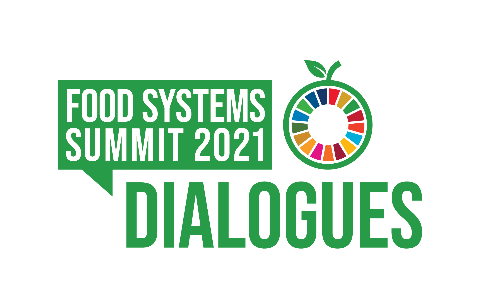 Планы на будущее в отношении национальных продовольственных систем в следующем десятилетии включают:
добиться будущего, в котором здоровая и органическая пища будет доступной, недорогой и доступной для растущего населения;
гарантировать средства к существованию людей в сельском хозяйстве и пищевой цепи;
способствуют устойчивости окружающей среды
Чтобы оправдать ожидания и преобразовать национальную продовольственную систему, Азербайджан сосредоточится на шести ключевых приоритетных областях:
Обеспечение полной цифровизации агропродовольственной системы и продвижение передовых технологий
Повышение безопасности пищевых продуктов и продвижение здорового питания
Усиление борьбы с изменением климата и стихийными бедствиями за счет рационального использования природных ресурсов
Содействие малому и среднему бизнесу в пищевой промышленности и поддержка сотрудничества между мелкими фермерами 
Повышение качества образования и исследований, укрепление сотрудничества между наукой и разработкой политики
Развитие продовольственной системы на освобожденных территориях и интеграция в национальную продовольственную систему
АЗЕРБАЙДЖАН 2030: НАЦИОНАЛЬНЫЕ ПРИОРИТЕТЫ СОЦИАЛЬНО-ЭКОНОМИЧЕСКОГО РАЗВИТИЯ
23 июля 2022 г.
Следующие пять Национальных приоритетов социально-экономического развития страны должны быть реализованы в ближайшее десятилетие:
конкурентоспособная экономика с устойчивым ростом; 
общество, основанное на динамичной, инклюзивной и социальной справедливости;
конкурентоспособный человеческий капитал и применение инноваций;
большое возвращение на территории, освобожденные от оккупации;
чистая окружающая среда и «зеленый рост» страны.
Возможности регионального сотрудничества
МОГУТ БЫТЬ РАССМОТРЕТЬ СЛЕДУЮЩИЕ ВОЗМОЖНОСТИ СОТРУДНИЧЕСТВА
Создание регионального хаба для международной торговли продуктами питания и сельскохозяйственной продукцией. 
Заключение двусторонних и многосторонних соглашений о производстве и торговле отдельными сельскохозяйственными продуктами (например, соглашение между Турцией, Азербайджаном и Грузией по фундуку)
Осуществление обмена знаниями и опытом по производству, переработке и реализации сельскохозяйственной и пищевой продукции между странами
Организация региональных аукционов сельскохозяйственной продукции
Спасибо за внимание
Вопросы?